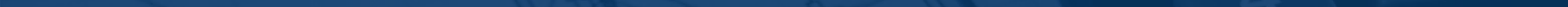 ПЕРВАЯ КАТЕГОРИЯ ЛИЦ, ПРЕДСТАВЛЯЮЩИХ ДЕКЛАРАЦИЮ
ПРИРАВНЕН К ЛИЦАМ, 
УПОЛНОМОЧЕННЫМ НА 
ВЫПОЛНЕНИЕ ГОС ФУНКЦИЙ
ЗАНИМАЕТ ОТВЕТСТВЕННУЮ
ГОСУДАРСТВЕННУЮ ДОЛЖНОСТЬ
УПОЛНОМОЧЕН НА 
ВЫПОЛНЕНИЕ ГОС ФУНКЦИЙ
Избран в орган местного
самоуправления

Кандидат в Президенты,
 депутаты Парламента, маслихаты,
акимы городов районного значения,
поселков, сел, сельских округов

Кандидат в выборный орган
местного самоуправления, служащий
органа местного самоуправления

Исполняет управленческие функции
в гос организации или субъекте 
квазигосударственного сектора

Служащий Нац банка и его ведомств
Депутат Парламента РК



Судья



Политический служащий



Служащий корпуса А
Государственный служащий




Депутат маслихата




Временно исполняет 
обязанности до назначения
на государственную службу
1
А ТАКЖЕ СУПРУГ (СУПРУГА)
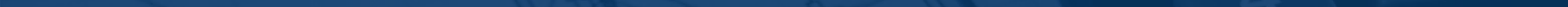 Субъект квазигосударственного сектора
Акционерные 
общества
Государственные 
предприятия
Товарищества с 
ограниченной ответственностью
в том числе
дочерние, зависимые и иные 
юридические лица, являющиеся 
аффилированными с ними в 
соответствии с законодательными 
актами Республики Казахстан
национальные управляющие холдинги, 
национальные холдинги, национальные компании, 
участником или акционером которых 
является государство
Лица, исполняющие управленческие функции 
в субъектах квазигосударственного сектора –
 
лица, постоянно, временно либо по специальному полномочию 
исполняющие организационно-распорядительные или 
административно-хозяйственные функции в указанных организациях.
2